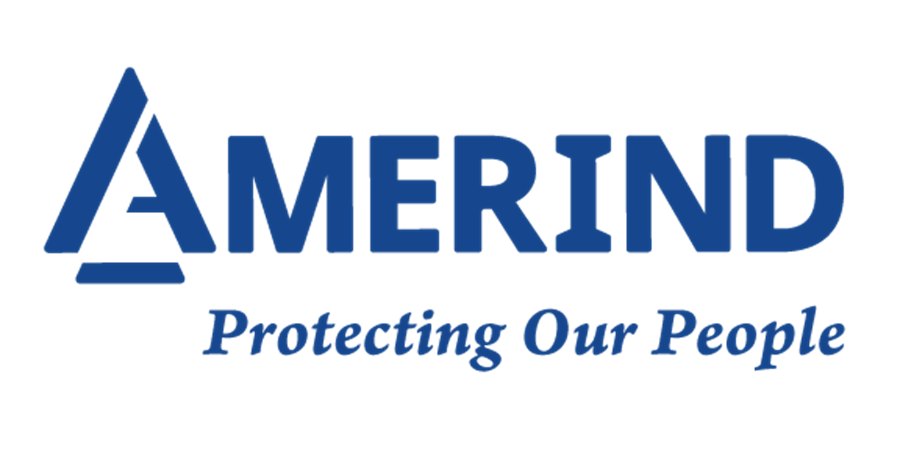 Southwest Tribal Housing Alliance 
 
AMERIND Update
January 2022
Executive Summary
Objective
Provide an update on operational performance of AMERIND’s Tribally Focused Programs.

Mission Update		 
 1) Be here for as long as Tribes need us
 2) Keep Indian money in Indian Country
                                         
                                            Sustainability Ratios                 Operating         Losses &
Target                     Loss          Expense       Operating        Revenue           Operations
                                65%            30%               95%
Performance
NAHASDA              105%          17%                 90%              $16.04M          $19.58M
2020 Dec                 87%          18%                 62%              $15.97M          $15.17M

NAHR                       88%          16%                  95%              $7.93M            $8.22M
2020 Dec               110%          21%               120%              $6.99M            $9.13M
Executive Summary (Continued)
Sustainability Ratios                               Operating
Target                        Loss         Expense         Operating                       Revenue            % Change
                                   65%            30%                  95%
Performance
TGB                           75%            19%                  80%                             $15.50M          27% increase
2020 DEC                 81%            22%                  80%                             $11.33M          17% increase

TWC                          26%            15%                  33%                             $14.10M          35% increase
2020 Dec                  49%            24%                  56%                             $  9.19M            7% increase

AMERIND Re                              Target         Actual                
Performance                              100%             98%                                 $  5.83M          10% increase
2020 Dec                                                         100%                                 $  5.27M            7% decrease


Operational Highlights through December 31, 2021
Core program – IHBG (NAHASDA) performed at 122% with loss from operations of $3.54M
      before investment income of $5.2M. 
All other programs  - performing at 90% with income from operations of $5.55M
Net investment income and other expense: $8.77M
Net position increased $15.4M
Executive Summary (Continued)
2021 Staffing 

Jobs at AMERIND – 59% Native American operated/ 90% AINS Designated

                                                                                                                   As of 12/31                   Budgeted
                                        2019 FTE                      2020 FTE                       2021 FTE                      2022 FTE
        Total Staffing             52                                  54                                    62                                 70


Diversification of Income Streams 

                                      2012                 2020                 2026     
NAHASDA                 56%                    33%                   27%
NAHR                        16%                    16%                   15%       
TGB                           15%                    24%                    28%
TWC                          13%                    17%                    19%
All Other                   0%                      9%                      11%
Hard Reinsurance Market
Causes:
Increase in frequency & severity of CAT events
Climate change - named & convective storms, wildfires, drought, etc.
Social Inflation 
Uncertainty due to COVID-19 
Effects:
Reduction in available capital
Reduction in available limit
More reinsurers needed to fill same limit = > Cost 
$1.2M in additional premium for 2020 true-up 

Impact on 2021 Renewal:
40 – 50% rate increases with certain lines seeing 80-90% increases
Exclusion: Communicable disease (COVID-19)
Loss Performance
5th Consecutive year of higher-than-expected losses:
Historically run $13M - $15M
Historically 1 bad year followed by 2 good years
20%-25% increase in construction costs
70% of loss costs – fire related
Severity of loss is increasing
Wild-fire, named & convective storms, liability, cyber 
Expecting to pay out over $20M for 2021

Impact on External Reinsurance:
Impacted both Per Risk & CAT Treaties
Drove costs up and coverage offerings down
Additional exclusions: Wildfire exposures, AK liability limit, MFA/EPD 

Impact on Internal Reinsurance (AMERIND Re):
Stop loss paid out $3 Million for NAHASDA (IHBG)
Reinsurance Market – 2022 Renewal
Impact on 2022 Renewal:
15-20% rate increases 
Required to take higher retentions 
Reduced coverage 

External Reinsurance:
Continued constriction of limit/coverage 
Changing UW Guidelines
Additional exclusions: Wildfire exposures, MFA/EPD 

Internal Reinsurance (AMERIND Re):
Increased dependence – offset higher retentions/fill gaps
THANK YOU
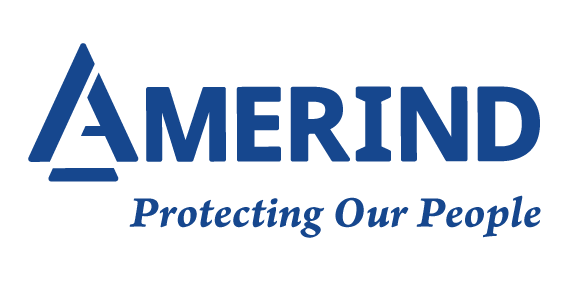